MOOC 2011
The Massive Open Online Course in Theory and in Practice
Stephen Downes, Guadalajara, 05 September 2011
El IV Simposio 
de la Comisión Nacional para la Innovación Curricular
Innovate to Transcend
Transcend what? How? Why?
Objectives of this Symposium
1. Establish a forum for dialogue and reflection on topics and experiences
2. Discuss, with international experts, innovative proposals in the field
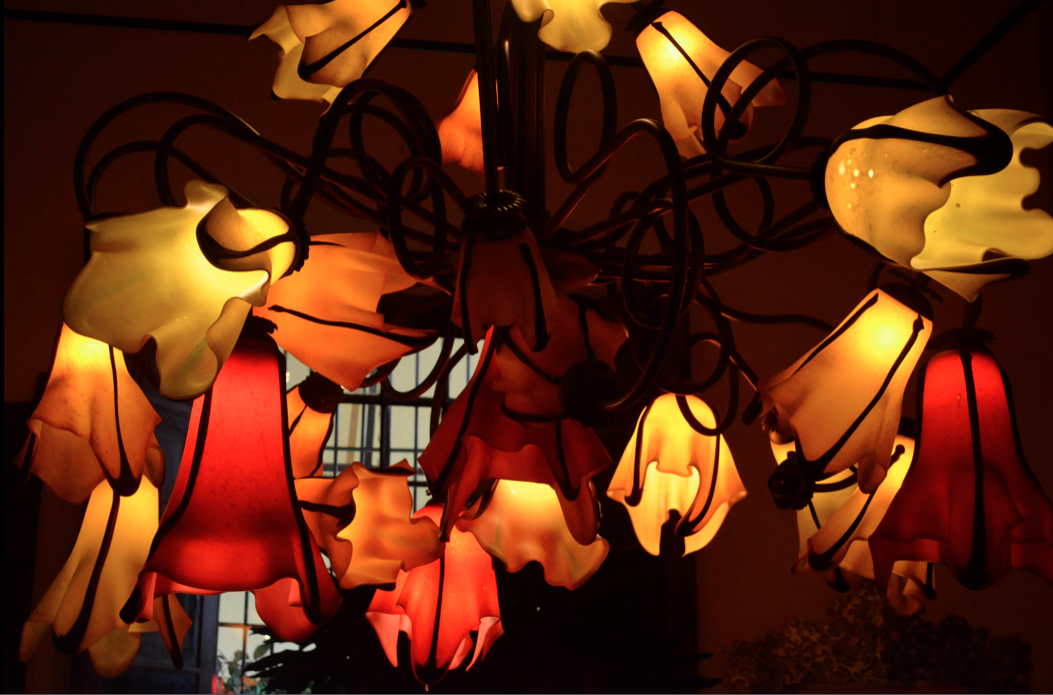 3. Promote training and updating of the participants in trends worldwide
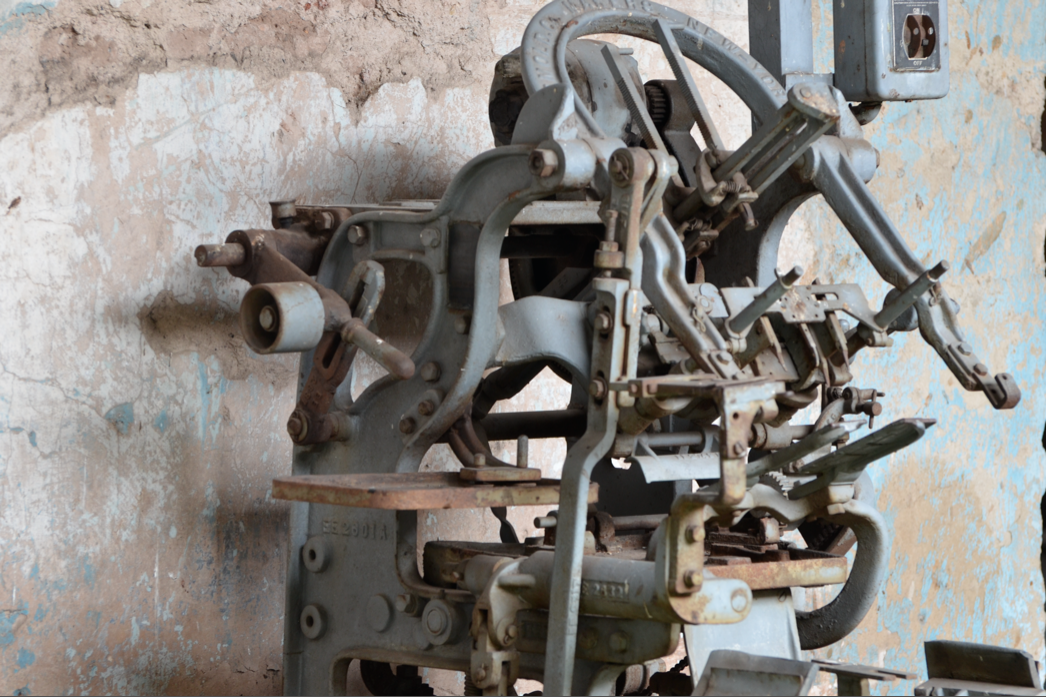 4. Encourage the development of reflective working groups and research
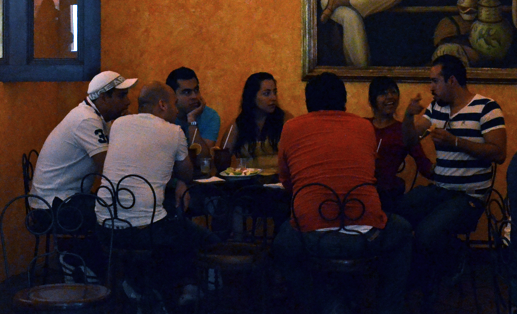 5. Promote inter-agency work to develop proposals and projects
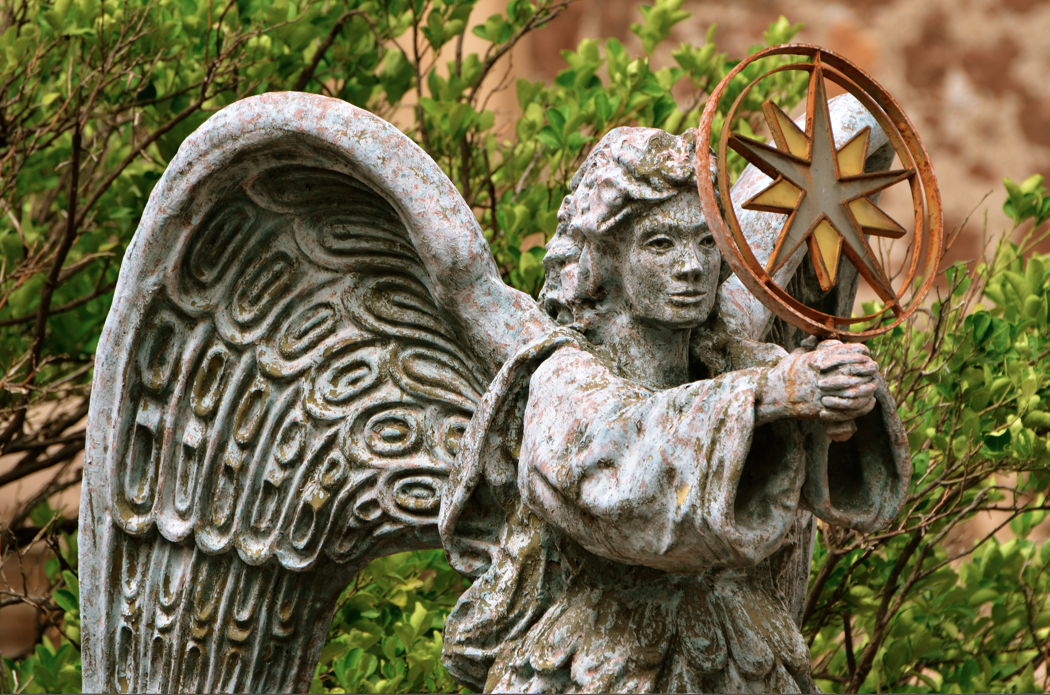 6. Promote the strengthening and development of the organization
These are good objectives
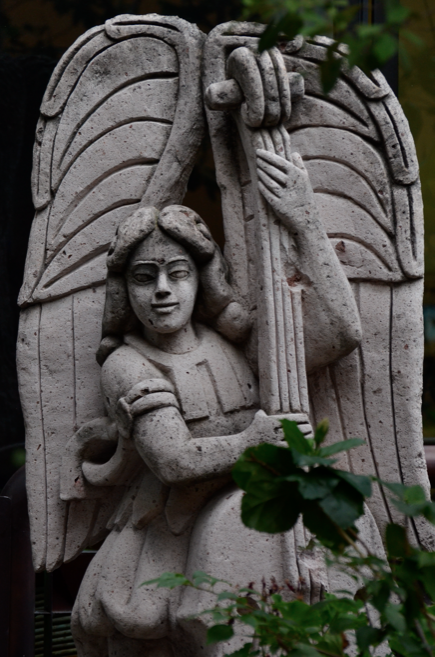 Where are they in the schools or in the traditional curriculum?

To ‘transcend’ is to embody these objectives in new curricula.
To teach, in other words, our students in the same way we would teach ourselves
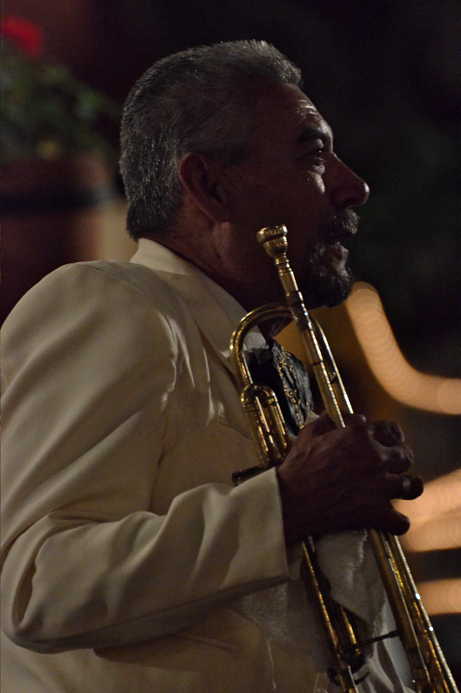 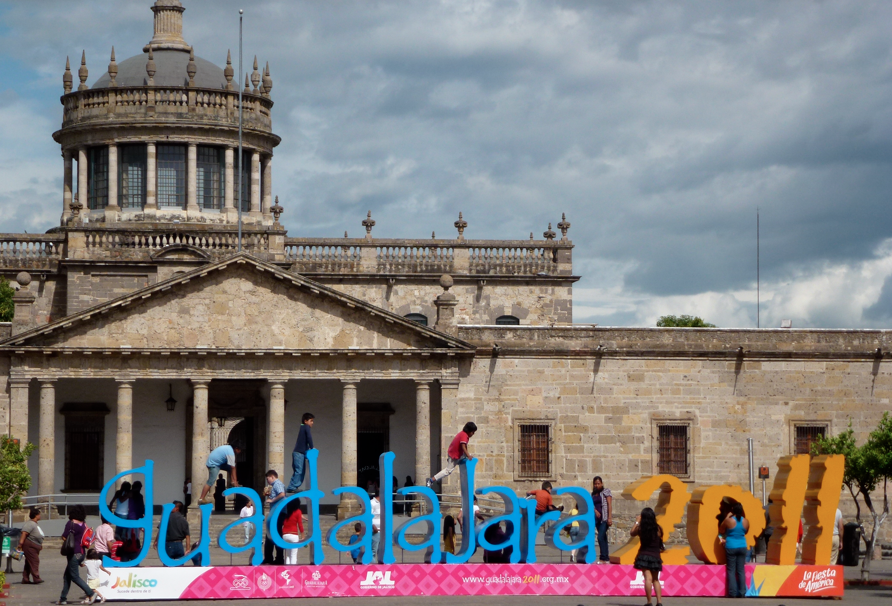 So here we are…
How could we meet these symposium objectives in the days and weeks ahead?
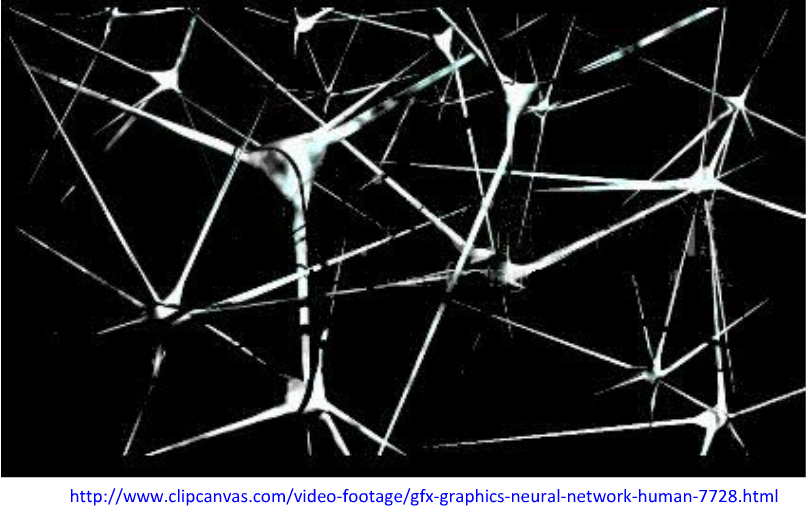 The Theory…
Learning and cognition happen in a network
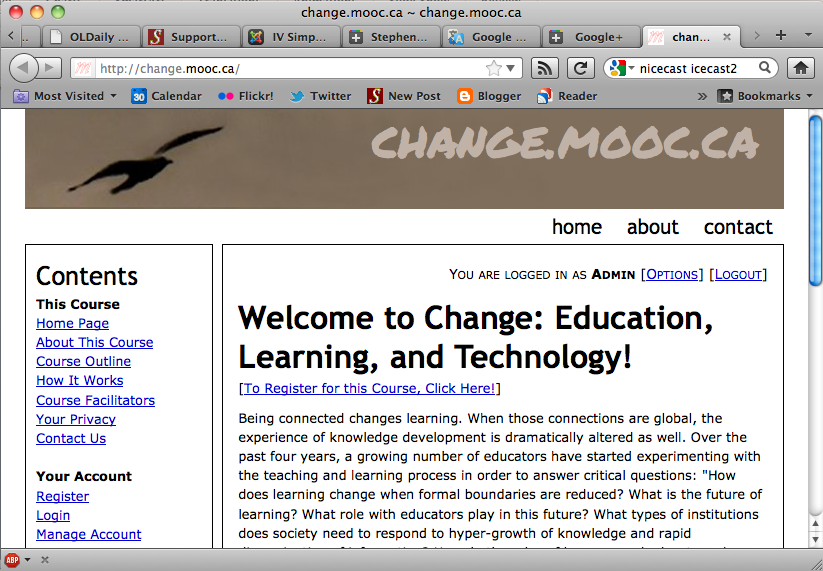 The Practice…
The Massive Open Online Course
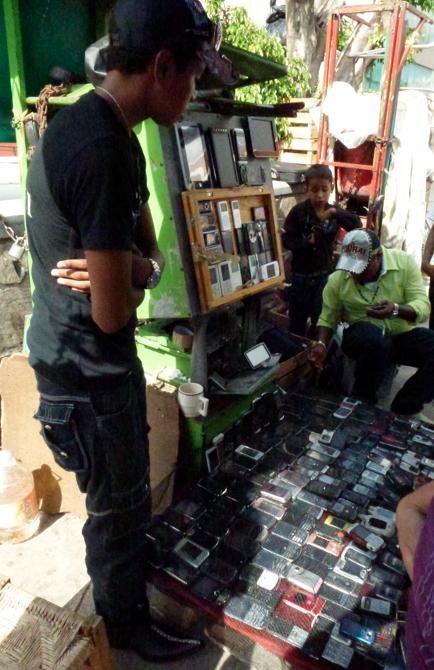 As we watch, the world is changing
Education is changing, learning is changing, curriculum is changing

We don’t just post traditional courses online any more

Here’s a short history…
2007: The Wiley Wiki
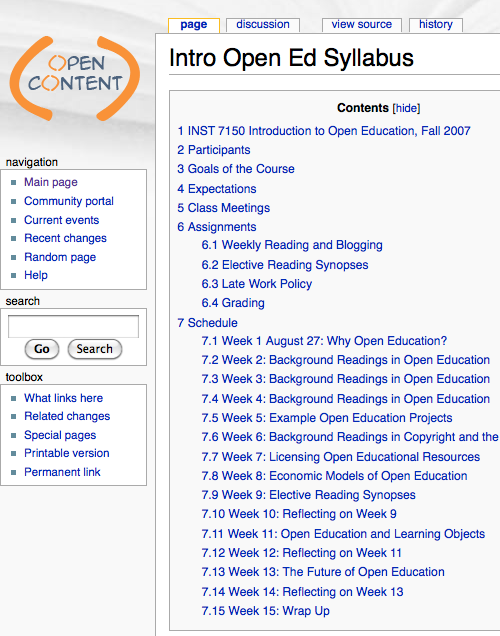 An Open Course based in a wiki

Participants from around the world  contributed to the creation of the course
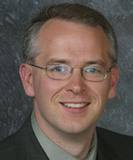 http://www.opencontent.org/wiki/index.php?title=Intro_Open_Ed_Syllabus
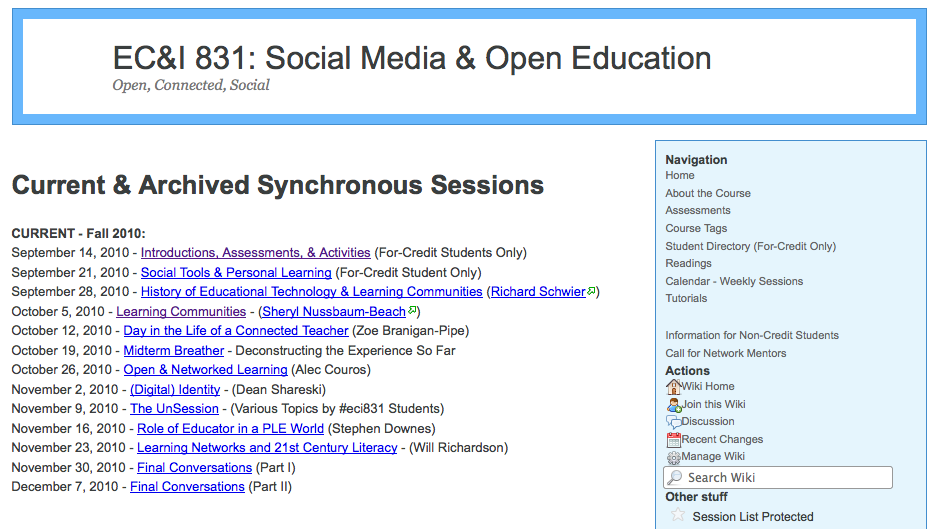 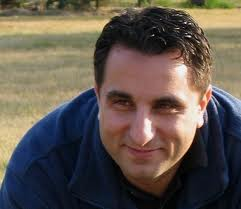 2007: Alec CourosSocial Media and Open Education
Open online course sessions with guest experts from around the world
http://eci831.wikispaces.com/Session+List
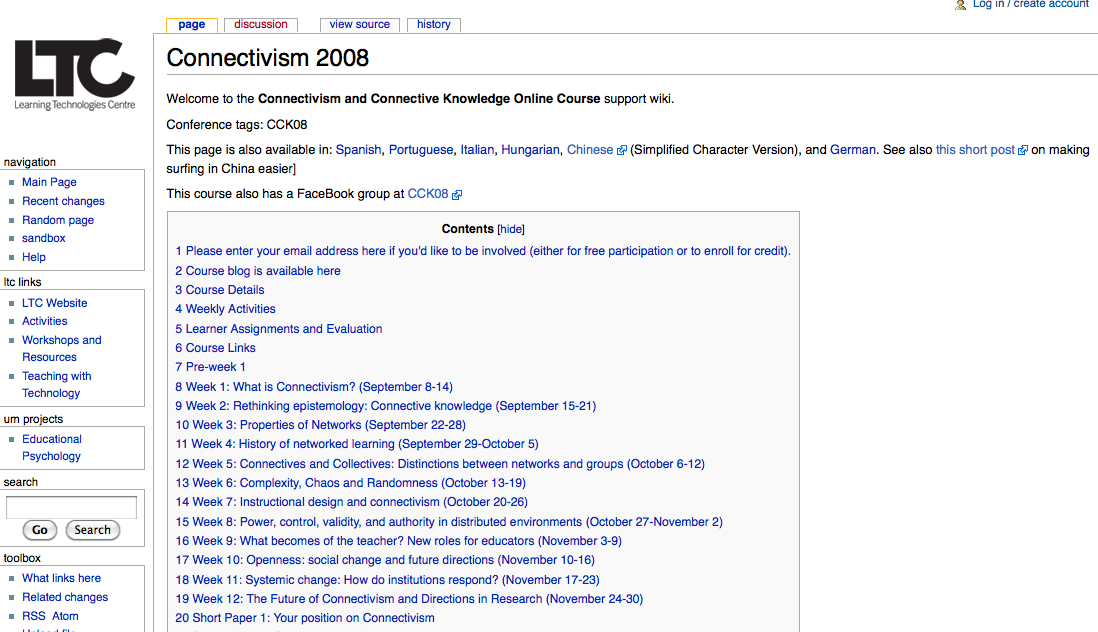 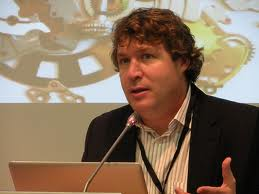 2008: CCK08Stephen Downes, George Siemens
The First Massive Open Online Course (MOOC)
http://ltc.umanitoba.ca/wiki/Connectivism_2008
Why is CCK08 the First MOOC?
It combines open content (Wiley) and open teaching (Couros)
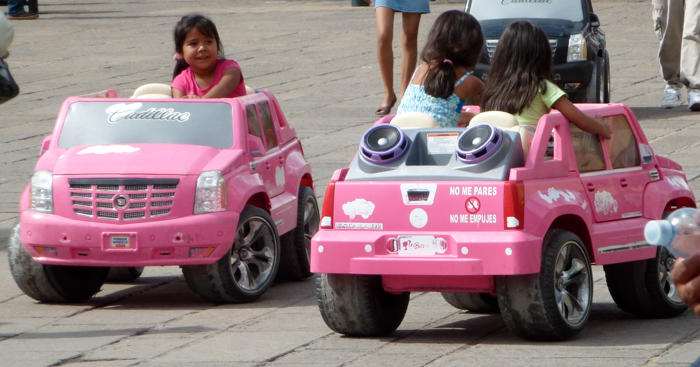 But also…
It supports Massive Participation
It does this by adopting a Connectivist pedagogy and structure
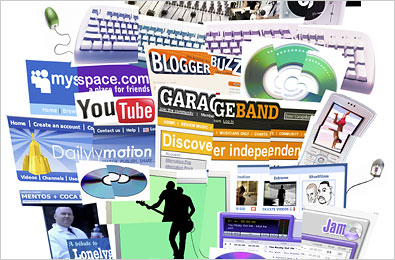 It is a Learning Network
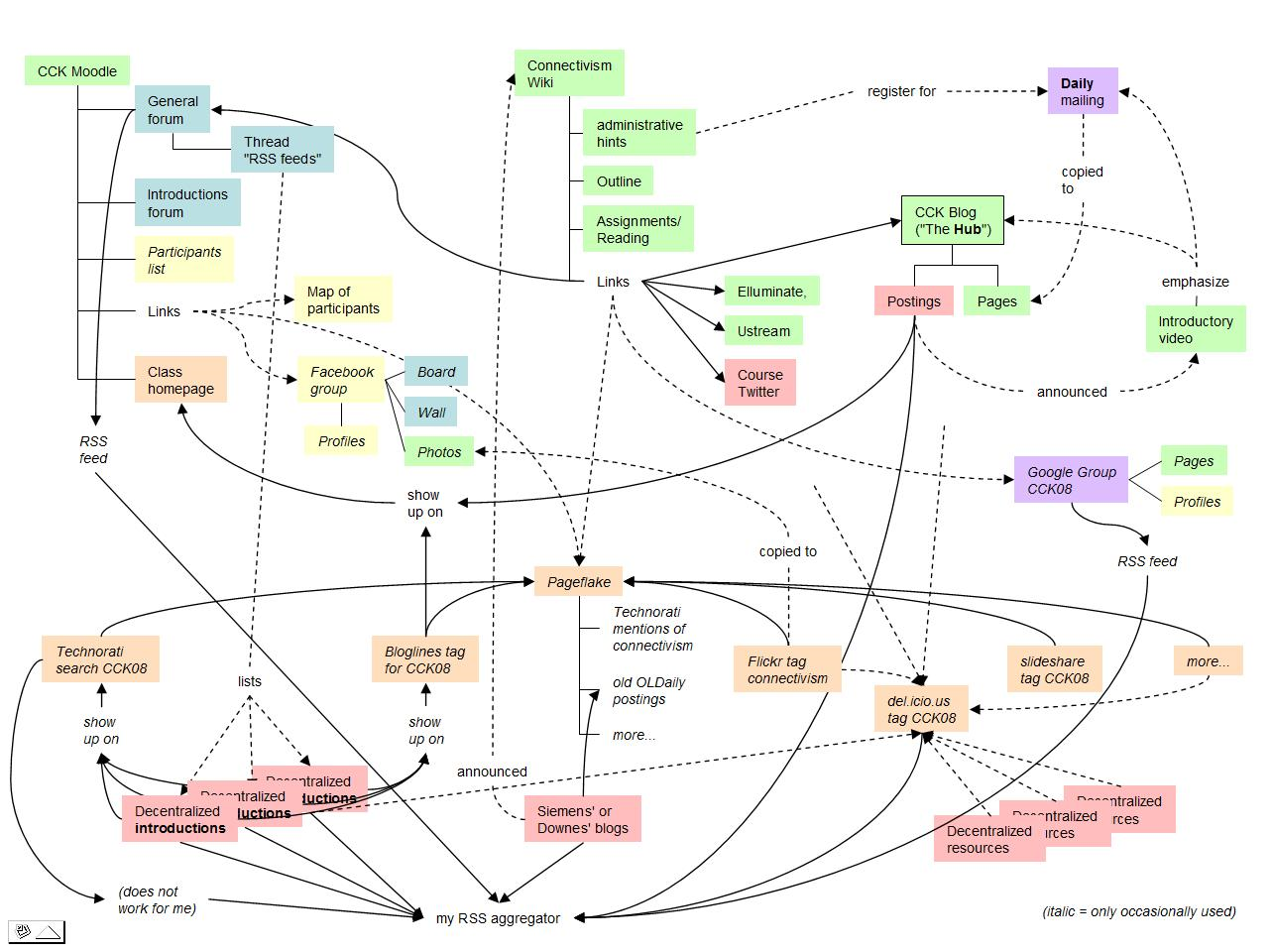 2006: The Personal Learning Environment
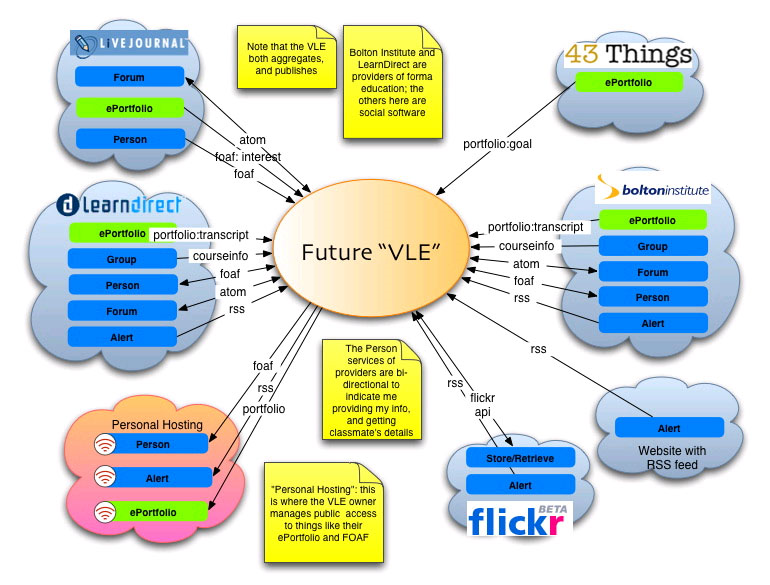 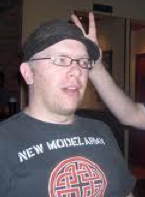 The Scott Wilson Diagram displaying a distributed learning architecture
The Connectivist Architecture
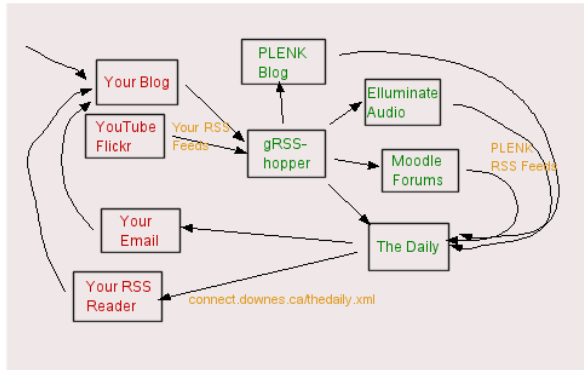 gRSShopper RSS Feed Harvesting
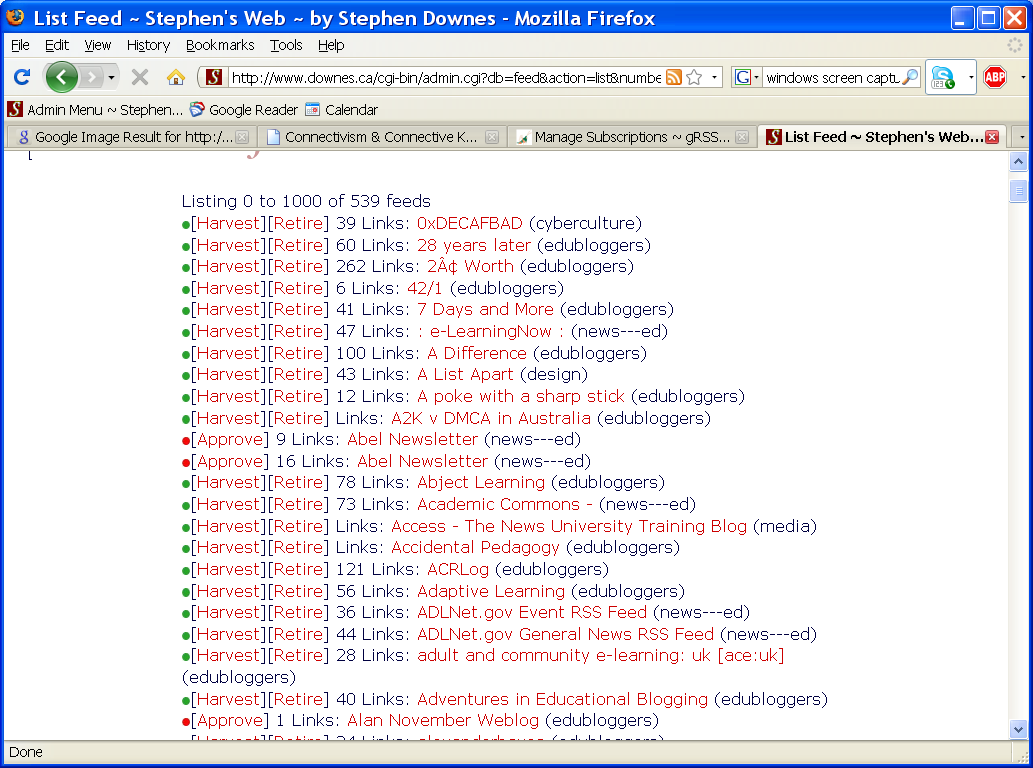 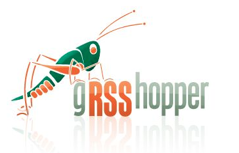 http://grsshopper.downes.ca/
2009: CCK09, Connect Your PLN
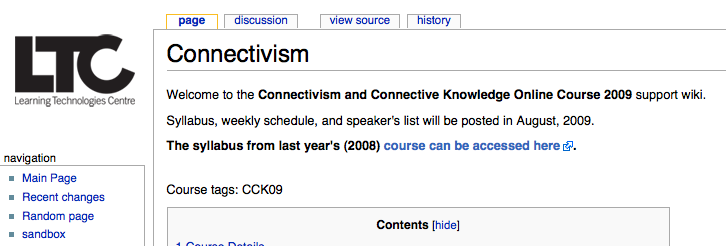 http://ltc.umanitoba.ca/wiki/Connectivism
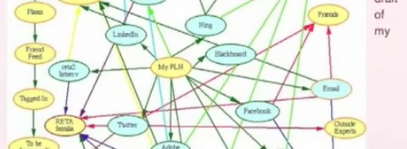 http://plnlab.pbworks.com/w/page/17277257/FrontPage
Personal Learning Networks
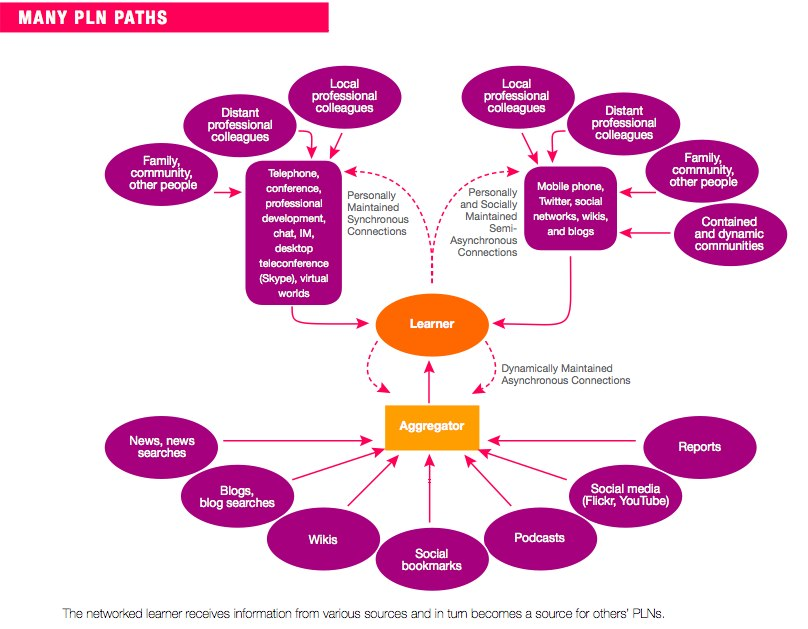 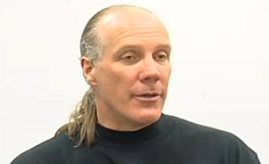 Will Richardson
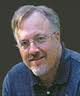 Dave Warlick
http://www.youtube.com/watch?v=mghGV37TeK8
http://davidwarlick.com/wiki/pmwiki.php
2010: Stephen Downes, Rita KopCritical Literacies & PLENK 2010
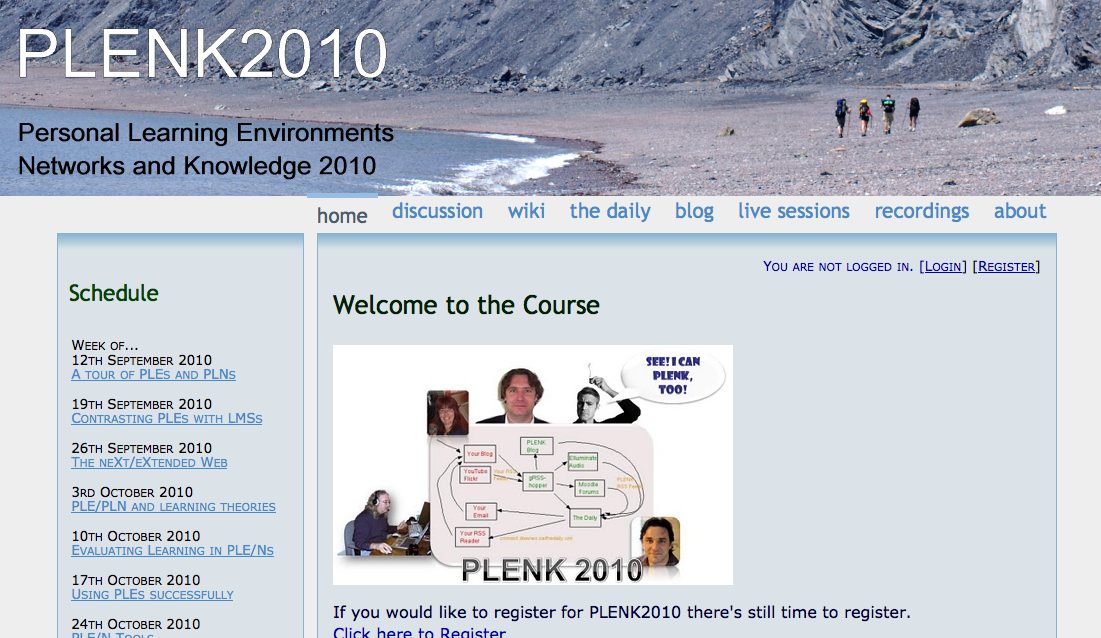 PLENK 2010 involved a significant research effort
http://connect.downes.ca/
PLENK Analytics
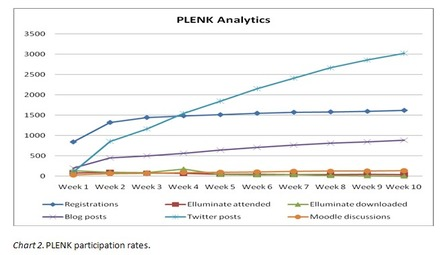 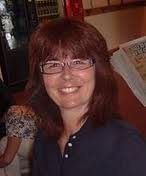 Rita Kop
Supporting ongoing MOOC participation
http://www.irrodl.org/index.php/irrodl/article/view/882
The Anatomy of a MOOC
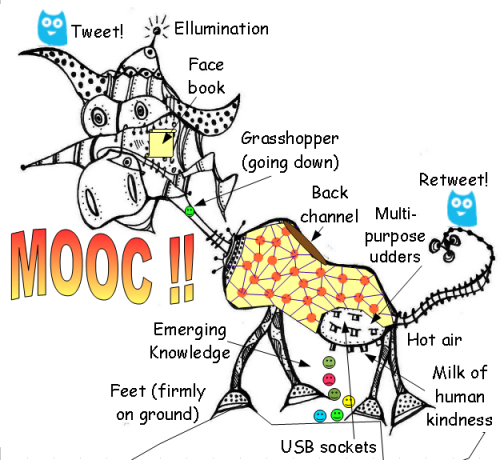 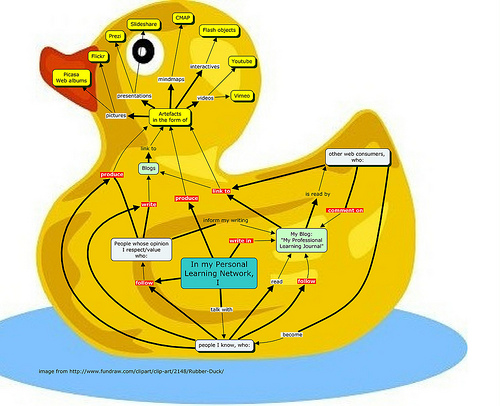 Critical Literacies
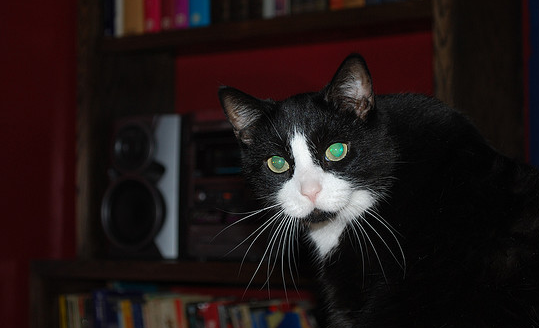 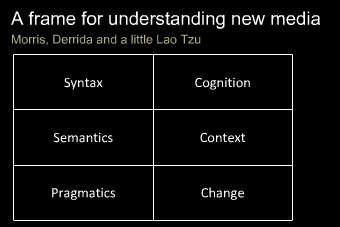 Understanding how we use artifacts to communicate in online and other learning networks
http://www.downes.ca/presentation/232
2011: Year of the MOOC
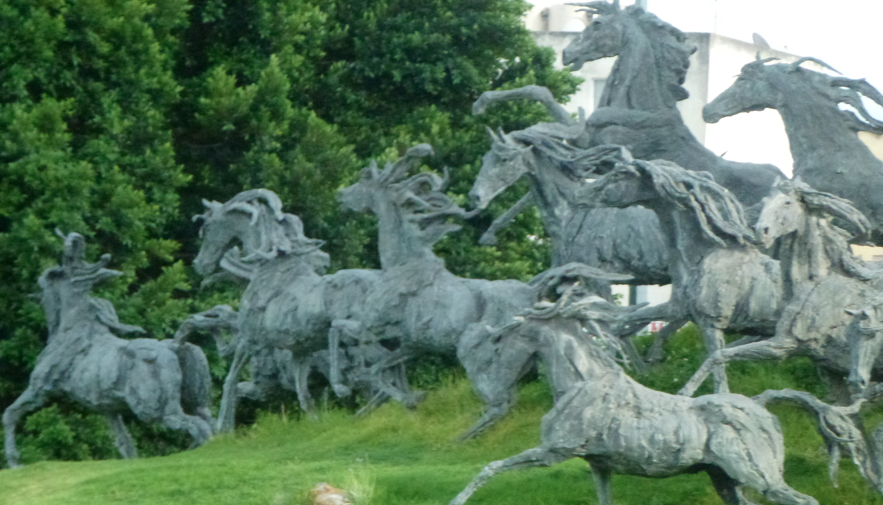 Connectivism & Connective Knowledge
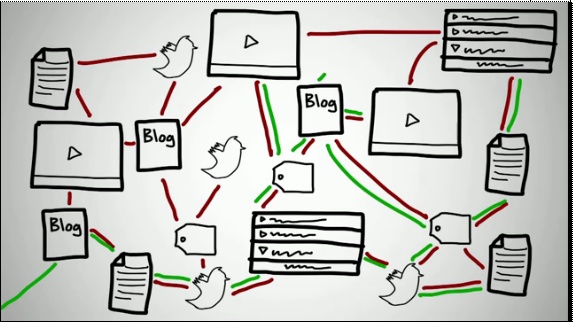 CCK11: How to Learn in a MOOC
http://www.youtube.com/watch?v=eW3gMGqcZQc
How to be Successful in a MOOC
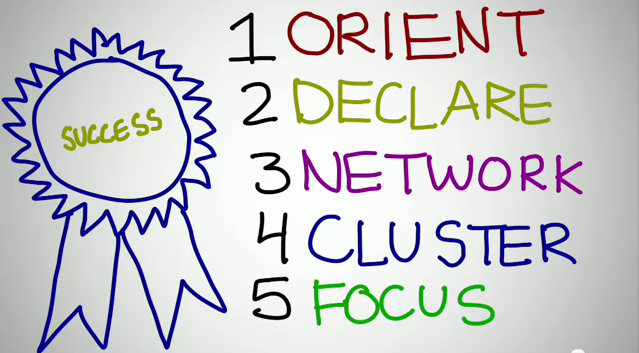 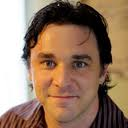 Dave Cormier
http://www.youtube.com/watch?v=r8avYQ5ZqM0
Learning Analytics
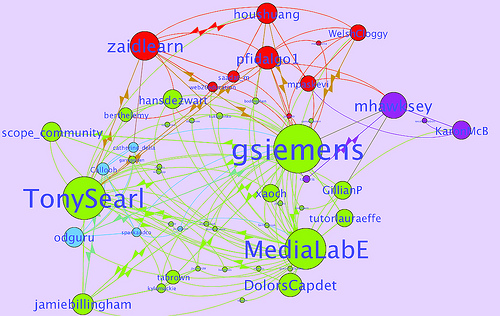 LAK11: How to measure success in a MOOC
http://scope.bccampus.ca/course/view.php?id=365
MobiMOOC
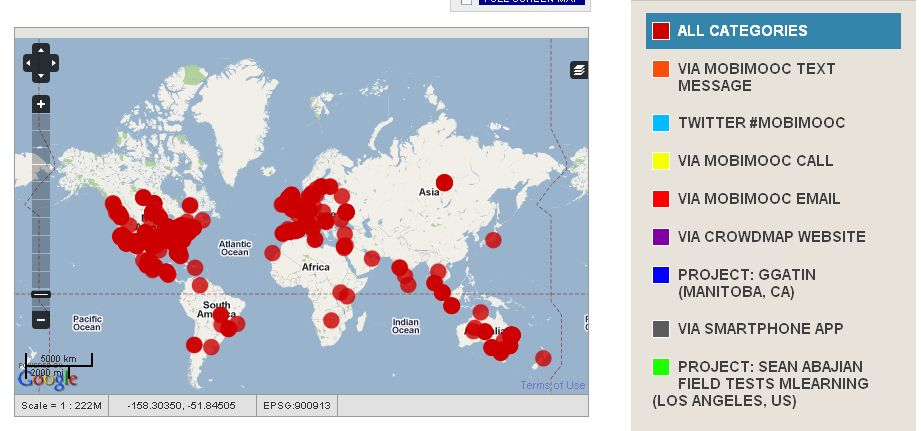 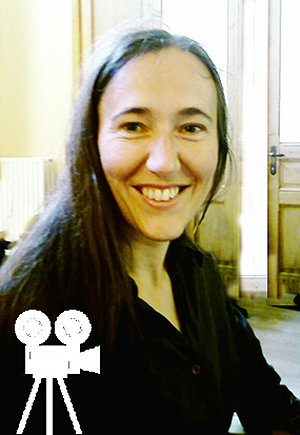 Inge de Waard
Supporting Mobile Learning Technology
http://mobimooc.wikispaces.com/
The madness and mayhem of DS106
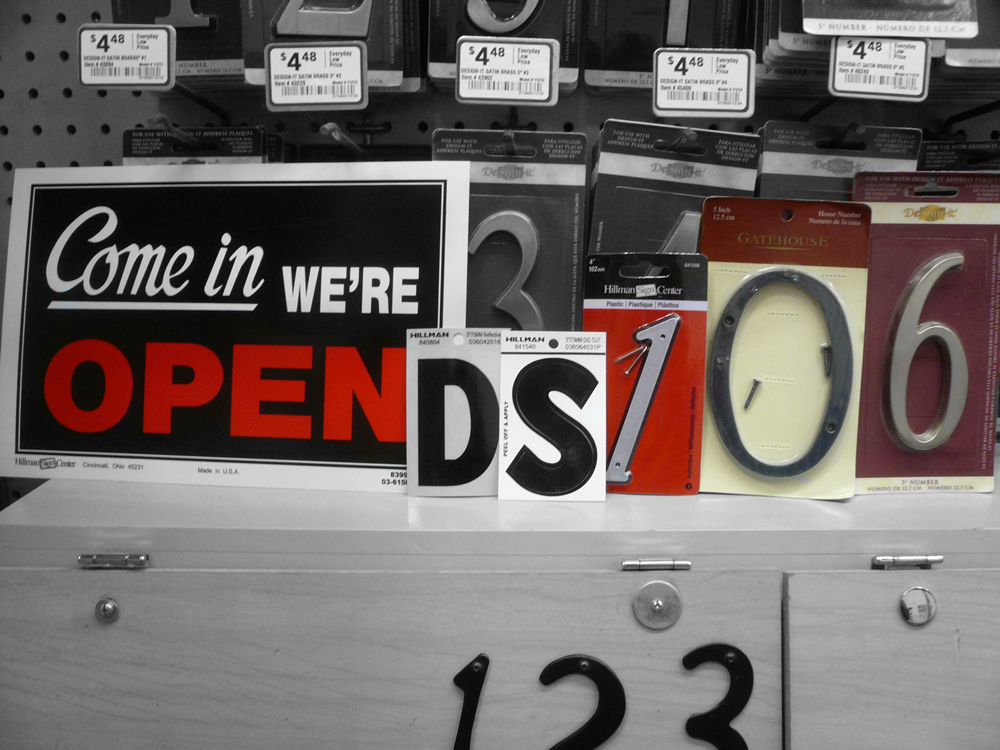 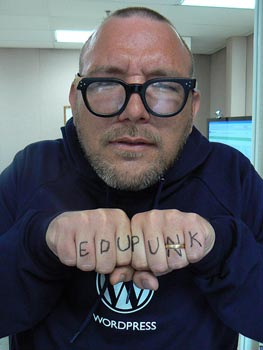 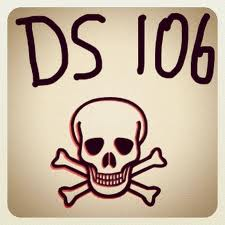 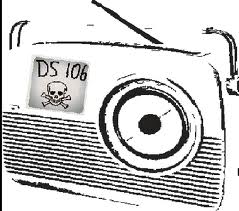 Jim Groom
DS = Digital Storytelling
DS106 redefined activities and participation
http://ds106.us/
eduMOOC
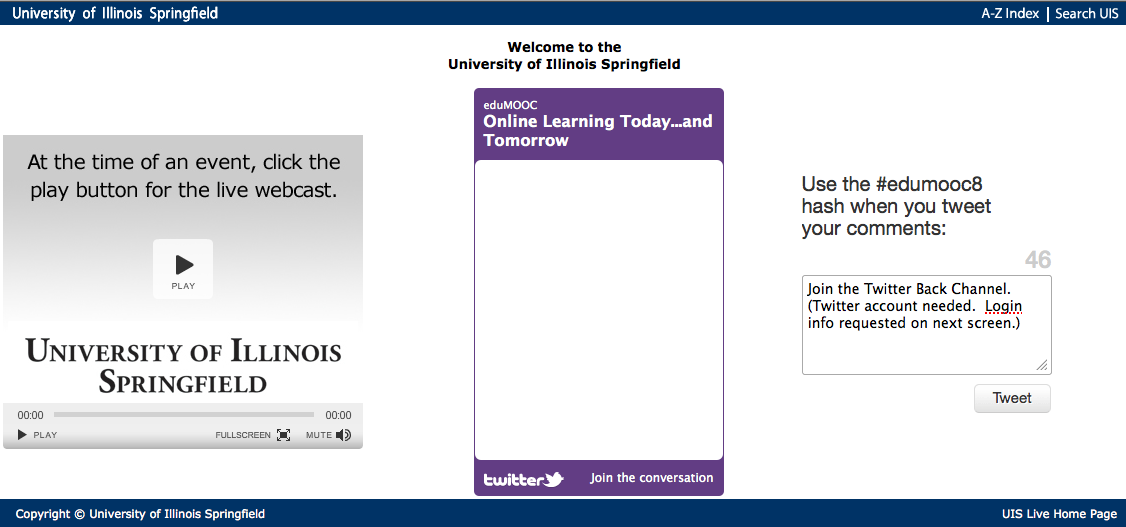 Large, well publicized, but not very interactive
http://sites.google.com/site/edumooc/
eduMOOC underground
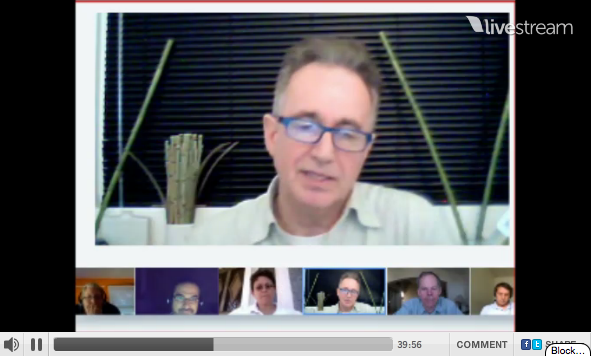 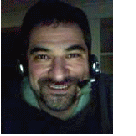 Jeff Lebow
Jeff Lebow, Google+ hangout, and Livestream:
Taking something ordinary, and making it something special – YOU make the MOOC
http://www.livestream.com/jefflebow/
AI-Class: Redefining Massive
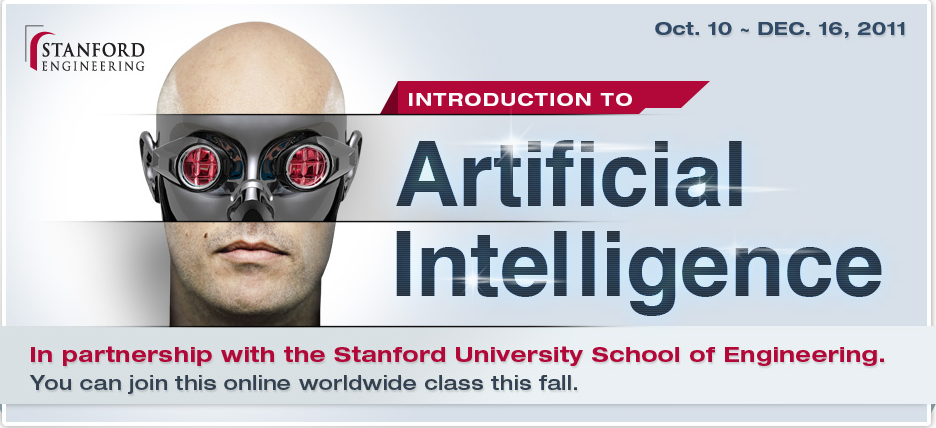 More than 100,000 people signed up for pre-registration
http://www.ai-class.com/
Change 2011
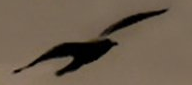 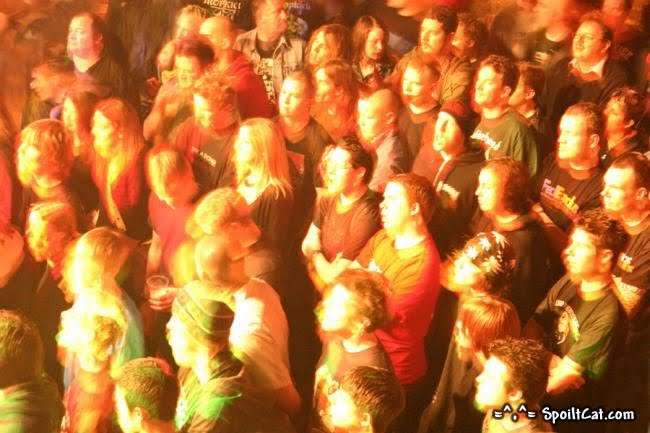 Downes, Cormier and Siemens try again
Image: http://steve-wheeler.blogspot.com/2011/04/running-mooc.html
http://change.mooc.ca
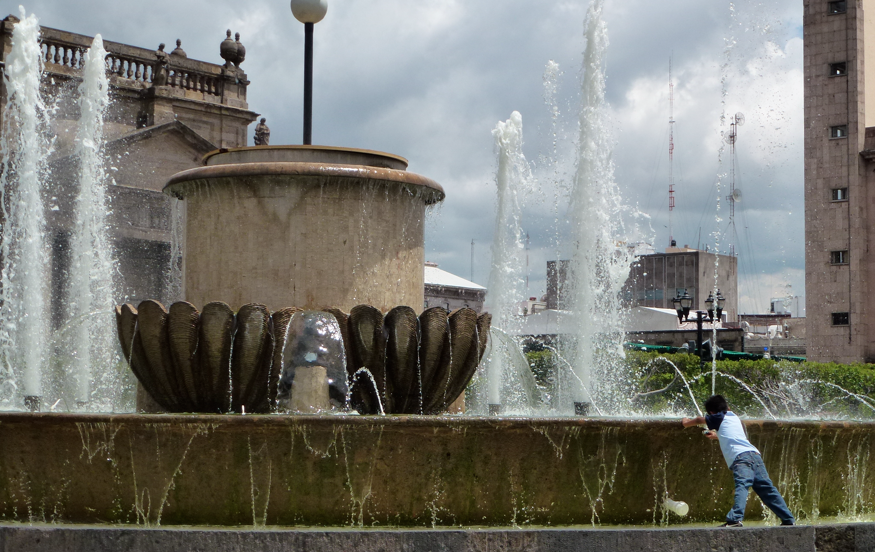 So what is a MOOC? What does a MOOC do?
It is a forum for dialogue and reflection on topics and experiences…
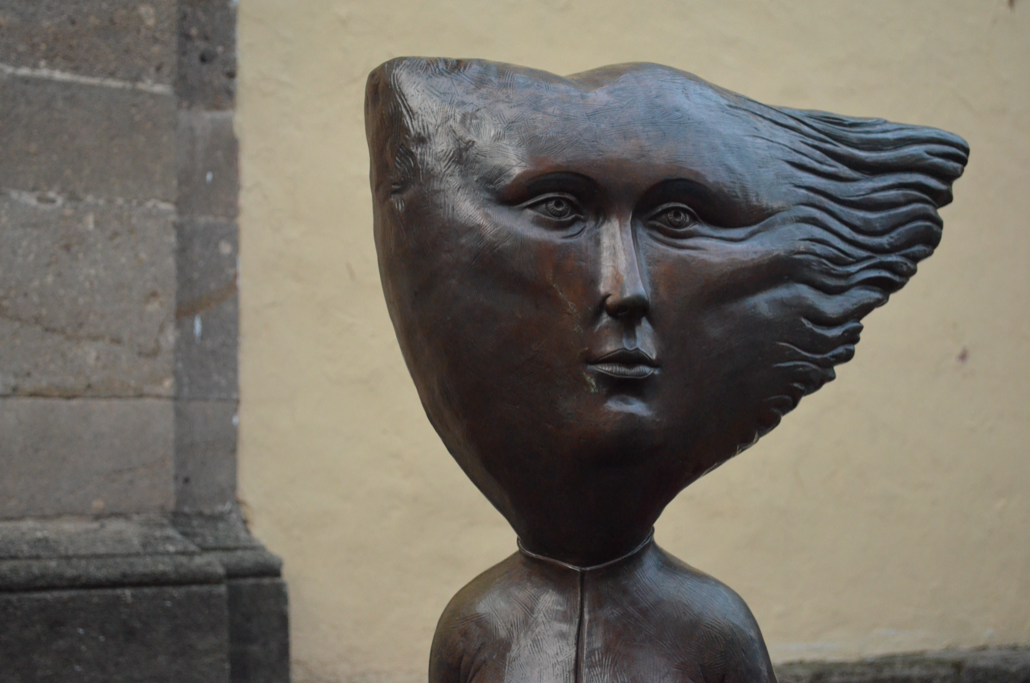 … where we can discuss with international experts in the field…
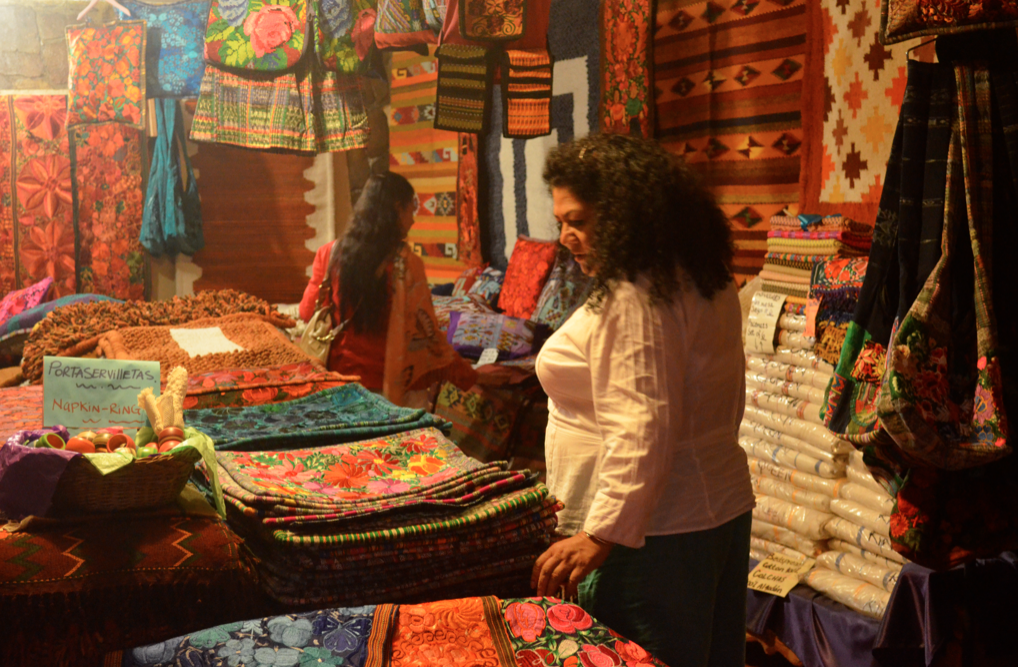 … and train and update ourselves in trends worldwide…
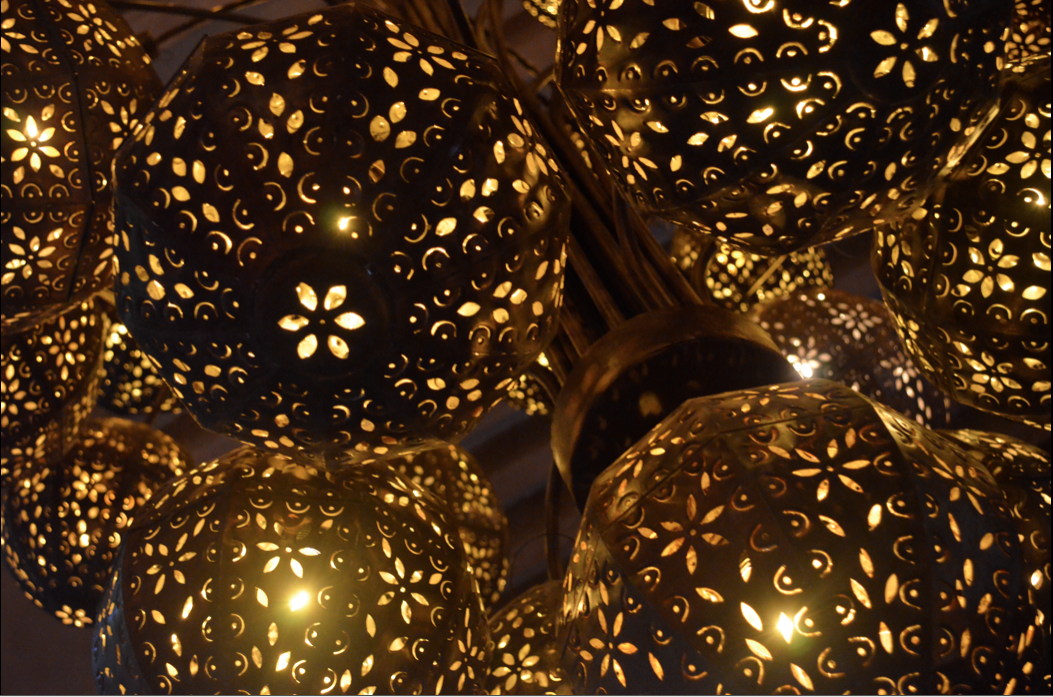 … and develop of reflective and research working groups…
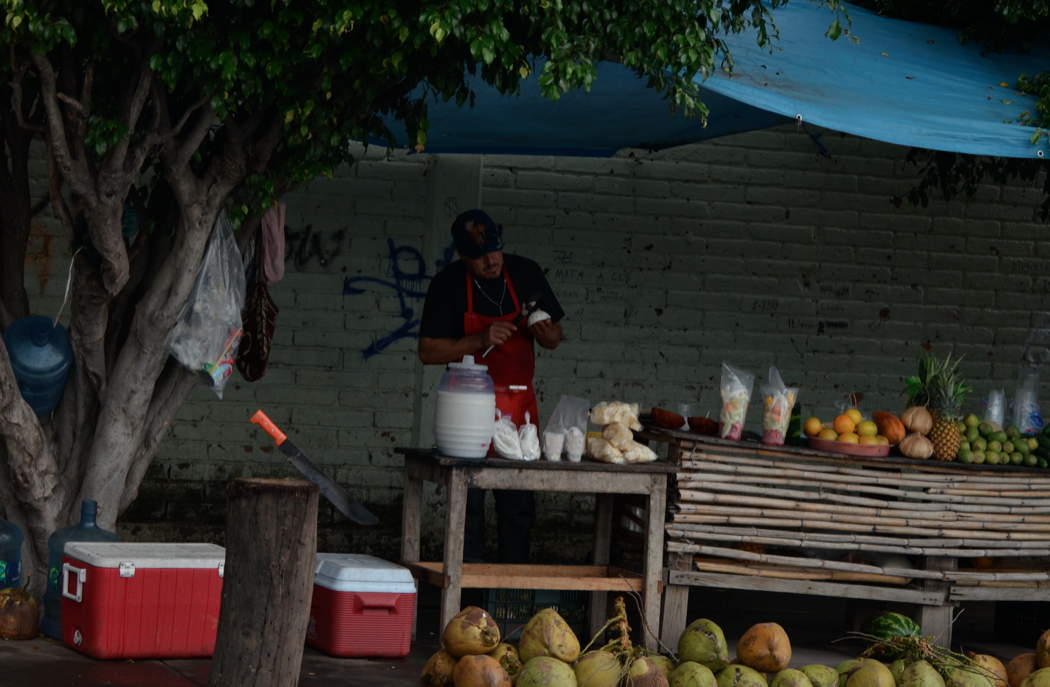 … promoting inter-agency cooperation…
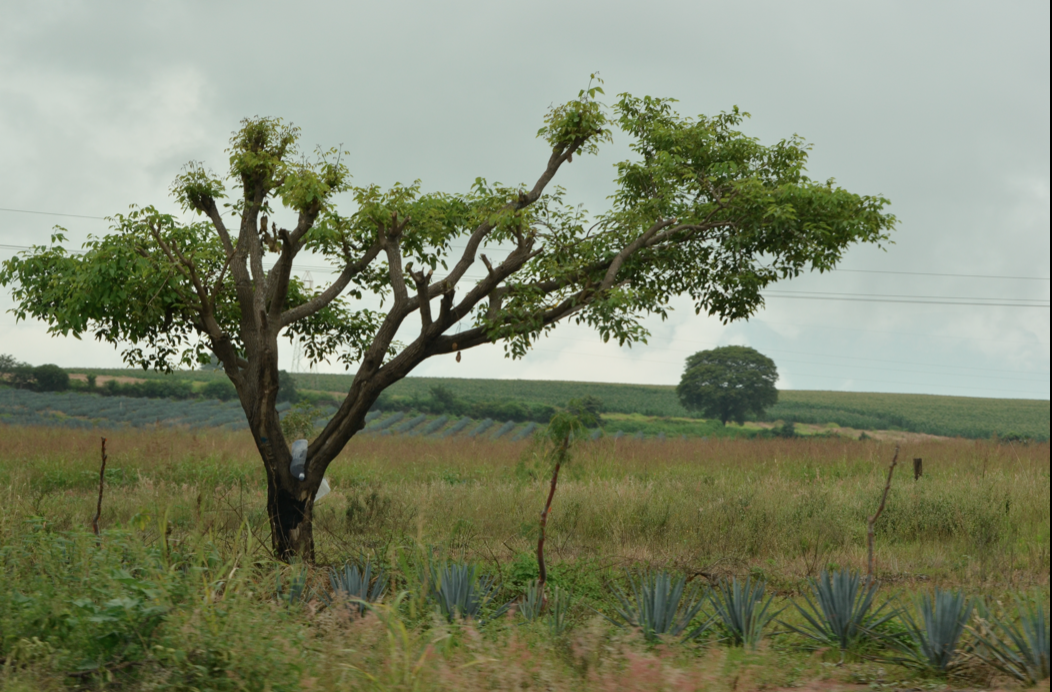 and strengthening and developing the organization
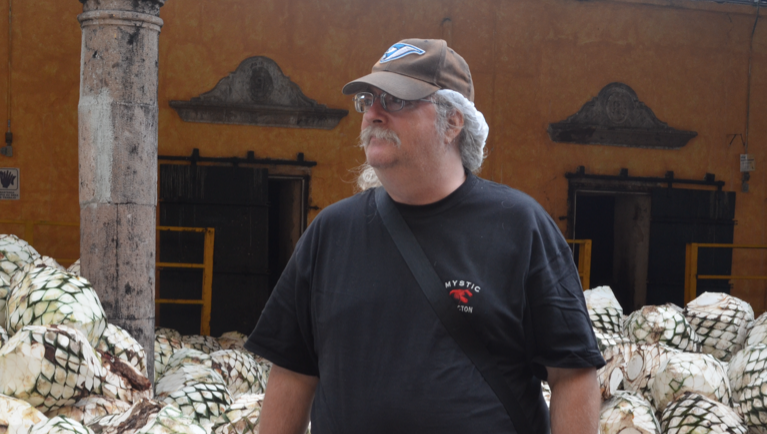 Stephen Downeshttp://www.downes.ca